PROJECT TITLE 
Student Name(s)
Faculty Mentor(s): Dr. XXXX
XXX Department, Engineering and Computer Science (ECS), CSUF
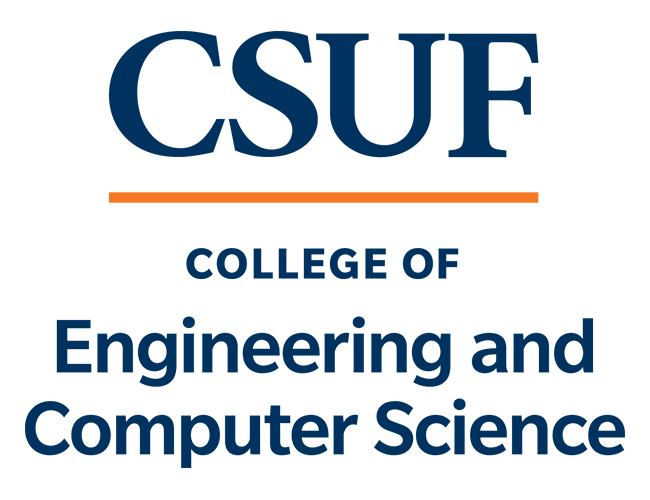 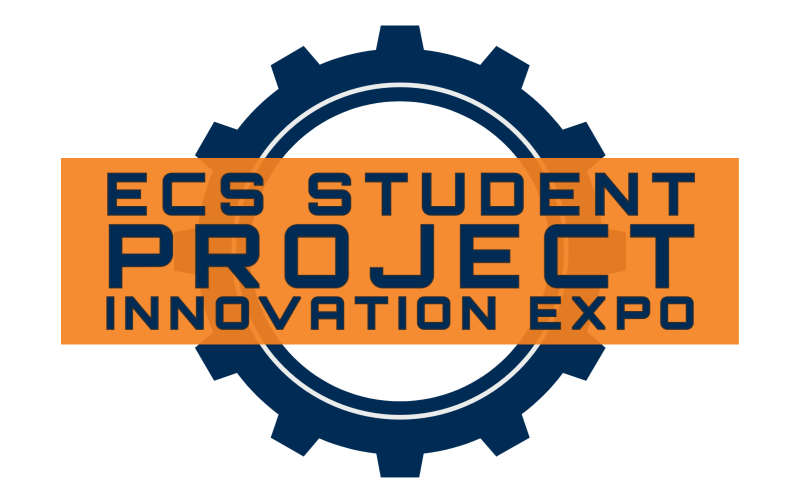 Project Background
Goals and Objectives
Problem Statement
Design Requirements
Methodology
Results and Outcomes
Summary
Future Directions
Put the information here needed to understand your project

Consider that the people you present to might be from other ECS disciplines
What product is the team creating to solve this problem?

Outline the solution by discussing its high-level features

State what makes the product innovative
Motivation for the project

What problem are you solving?
Specify the design requirements here

Was the target user(s) kept in mind?
Put method and procedures here

Consider using visuals like diagrams and/or flowcharts
Put results and outcomes here

Consider using visuals like charts
What did the team accomplish?

How did the prototype meet the needs and costs discussed earlier? (in the “goals and objectives” portion)
What would the team do next to continue building this solution?

What changes would you make to the design?

What other uses might there be for the solution you’ve built (or parts of the solution)?
Acknowledgments
Faculty Advisor(s)
We would like to thank CSUF ECS, faculty advisors, collaborators, …

Thank others here
Dr. XXX 
Prof. of XXXX Engineering
XXXX Department
California State University Fullerton
XXXX@fullerton.edu